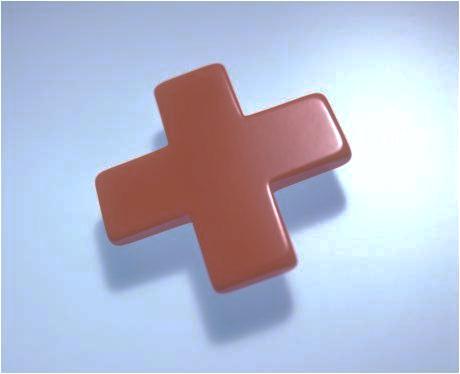 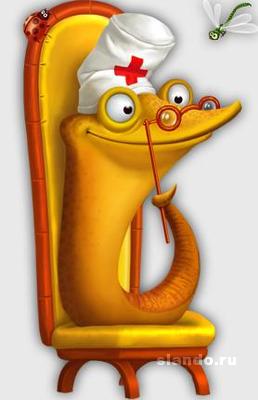 Животные, которые нас лечат
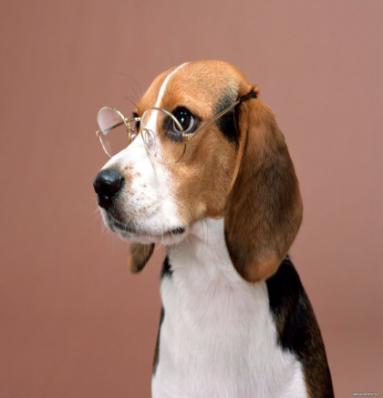 Автор Жукова Л.А.
Учитель биологии
ГБОУ СОШ№770 г.Москва
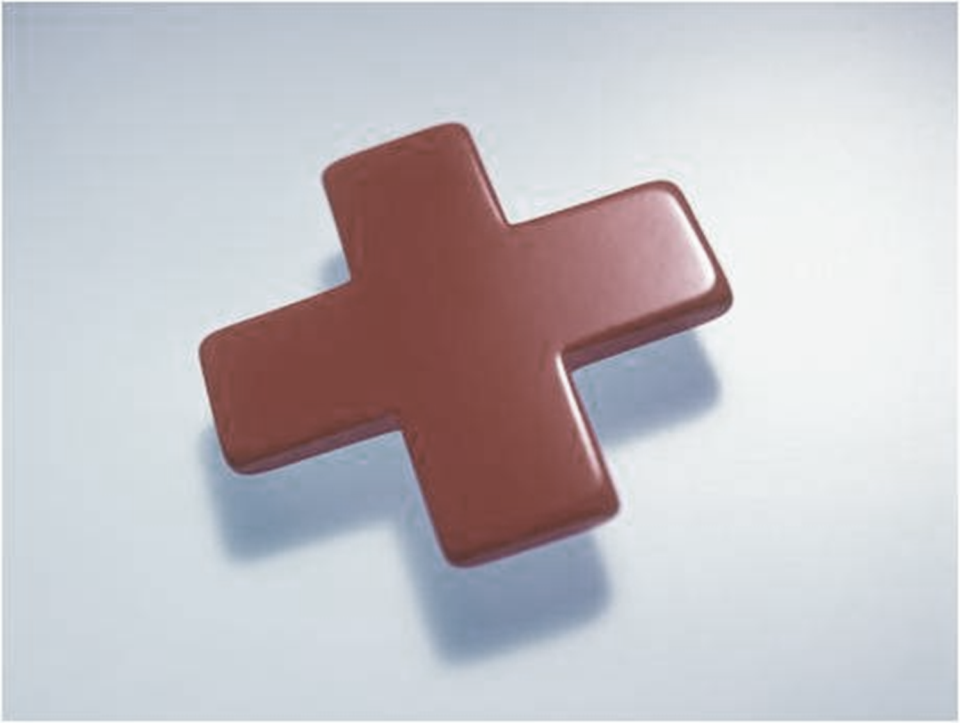 АНИМОТЕРАПИЯ
Анимотерапия- от латинского «анимал»-животное. Лечение с помощью животных было известно ещё со времён Гиппократа,это одно из древнейших направлений в медицине. В наше время время анимотерапия получила большое признание
Кошки самые распространённые «целители».Хозяева кошек обращаются к врачам гораздо реже,чем те у кого их нет. Кошки способны избавить человека от боли. Иногда по нескольку часов кошки не отходят от хозяина, пытаясь помочь или предостеречь
Фелинотерапия
Фелинотерапия
Кошки лечат:
Заболевания сердца,гипертонию,
Мурлыканье и коготки иголочки благотворно воздействуют на переломы,уменьшают боли в суставах.
Активизируют иммуннуюсистему, снимают стресс и усталость,спасают от
одиночества
Лечение с помощью собак.Собака одна из
Первых стала не только другом, но и 
ещё лечащим врачом у человека.Только при полном понимании между хозяином и собакой возникает лечебный эффект.Психологи отмечают,что собаки меняют человека,он становится активным
Кинотерапия
Хвостатые доктора помогут при: гиподинамии,связанной с малоподвижным образом жизни,бессоннице,аутизме , нервном напряжении,
снимает аритмию,слюна собак заживляет раны. Изделия из шерсти собак помогают избавиться от болей в суставах,спине,артритах и артрозах.
Кинотерапия
Китайская хохлатая собака.
У этих собачек на туловище нет шерсти,температура тела выше чем у других собак, они имеют мощное биополе. Собачки способны снимать приступы астмы,а также проявление аллергии и кожные заболевания
Лечение с помощью дельфинов.Дельфины чувствуют биополе человека и воздействуют на него энергетически.Основой лечения является ультразвук,который издают эти прекрасные и жизнерадостные животные.Ультразвук дельфинов заменяет медицинский прибор
Дельфинотерапия
Ультразвуковые сигналы дельфинов на клеточном уровне усиливают и улучшают внутриклеточный обмен,снимают боль
успешно лечат ДЦП,
аутизм,психические травмы,хроническую усталость и депрессии
Дельфинотерапия
Иппотерапия
Лечение лошадьми
Человек давно дружит с этими животными. Их использовали как тягловое и транспортное средство
В последнее время лошадей стали применять для лечения ДЦП,детского аутизма
Лошади помогают также при нарушении умственного развития и речи детей
Аспекты лечения:
Физиологический и 
психоэмоциональный.
Эффект достигается при верховой езде. 
Расслабляются и разогреваются мышцы малого таза,ног при этом усиливается кровообращение
Иппотерапия
Гирудотерапия
Лечение пиявками
Пиявки- это кольчатые черви. Известно 400 видов. Используются в медицине:
лечебная восточная и
медицинская пиявки.
Медицинская пиявка занесена в Реестр лекарственных средств Российской федерации и является официальным лекарственным средством
Ценность представляет слюна пиявок, в ней много ценных веществ
Пиявки лечат:
гипертонию,сердечную
недостаточность, атеросклероз сосудов,
тромбофлебиты,астму,
бронхиты,гастриты,
гепатиты,колиты,
артриты, артрозы,
экземы, нейродермит, псориаз
Гирудотерапия
Лечение с помощью
пчёл и продуктов их
жизнедеятельности.
Человек использует для лечения: мёд, пергу, яд
пчёл-апитоксин,воск,
маточное молочко,
прополис.
В нашей стране апитерапия признана 
официально с 1959 года
До революции мёд официально признавался лекарством от простуды и головной боли
Апитерапия
С помощью ужаливания
пчёл лечат варикозную 
болезнь, тромбофлебит,
трофические язвы,
болезни суставов и 
позвоночника,артрозы,
артриты. Прополис используется для укрепления иммунитета
Перга-биодобавка со множеством витаминов и микроэлементов
Мёд лечит простуды,
 антисептик,успокаивает нервную систему,
заживляет раны
Апитерапия
Канарейка уже давно является домашним
животным.
Прекрасные песни
жёлтых канареек
снимают нервное
напряжение, 
повышают настроение, успокаивают,
отвлекают от 
неприятностей. При 
неврозах,депрессии
полезно сидеть у клетки
 пернатого друга и
 слушать мелодичную 
трель
Лечение    с помощьюжёлтых канареек
Лечение     с помощью      грызунов
Общение с хомячками и
Морскими свинками
помогает неуверенным в себе людям,проходит замкнутость,неуверенность в себе,люди становятся более общительными. При тактильном контакте расслабляется мускулатура рук,снижается тревожность
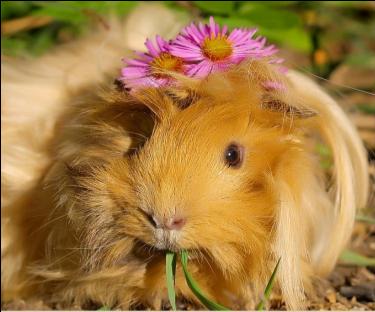 Лечение с     помощь попугаев
Попугаи являются
хорошими психотерапевтами.
Наблюдать и слушать
их чириканье можно
бесконечно долго.
Это благотворно
влияет на нервную
систему: человек успокаивается,
отвлекается от неприятностей,
улучшается настроение
Аквариумных рыбок врачи советуют заводить людям страдающим неврозами и депрессиями.
Наблюдение за рыбками поможет 
отвлечься и успокоиться. Кроме того, вода аквариума
увлажняет воздух, делая его более полезным.
Аквариумные рыбки крайне полезны людям при астме и частыми простудами
Кенгуротерапия
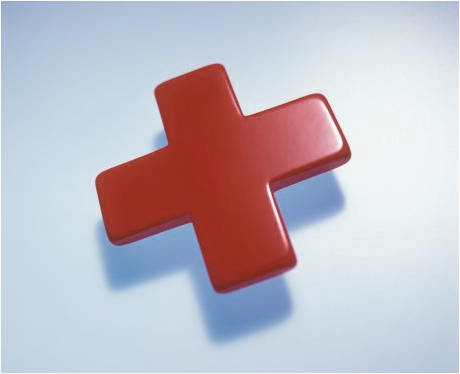 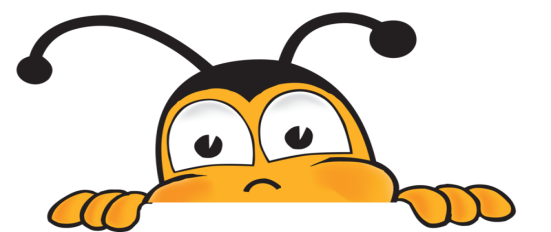 Вывод:
Животные доставляют нам не только радость 
общения, но и являются прекрасными докторами .Будьте добры к своим питомцам, они ещё не раз придут к вам на помощь, вылечат вас от разных болезней и даже спасут вашу жизнь, принимая на себя потоки пагубной энергии. Они любят нас без всяких условий и готовы отдать за нас жизнь.
                     ЛЮБИТЕ И ЖАЛЕЙТЕ ИХ !